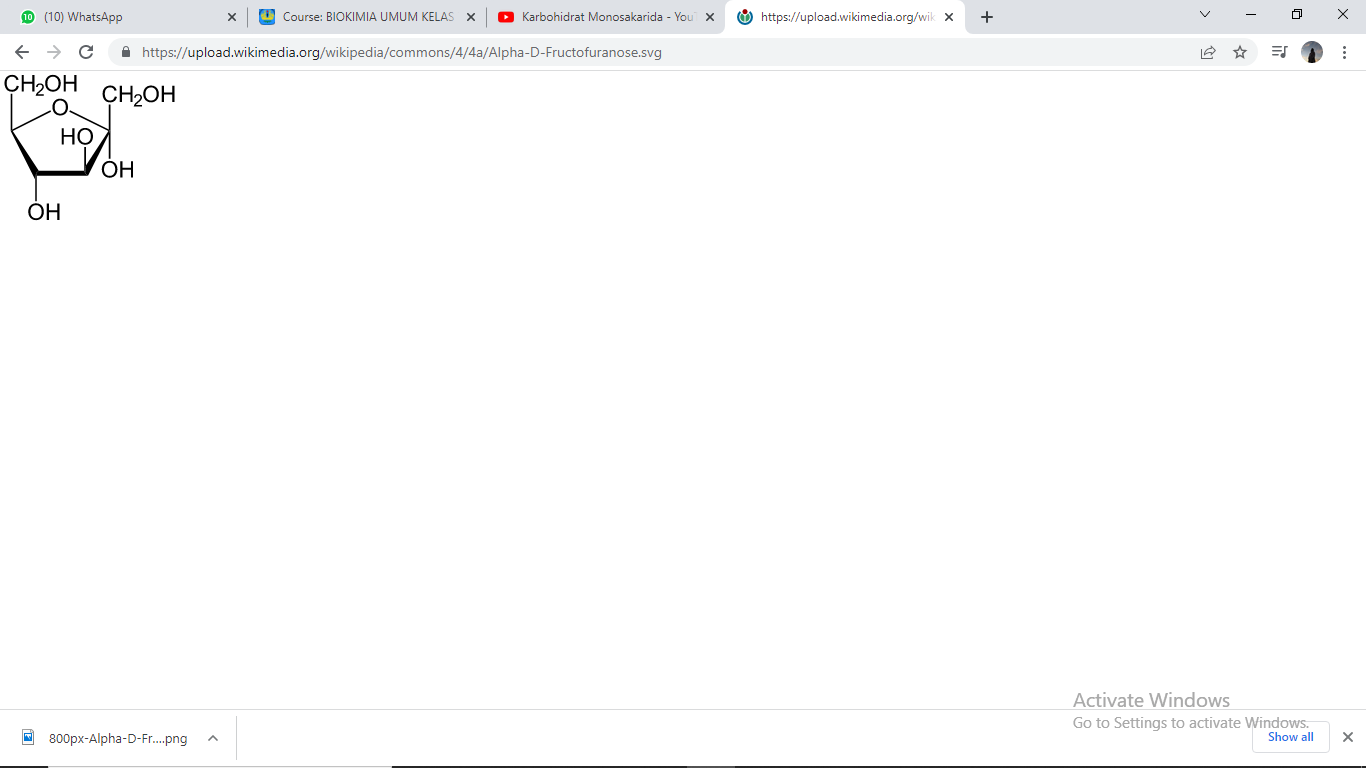 MONOSAKARIDA
Btari Vio Rinda
2114231031
TIP A
Monosakarida
Mono= satu
Sakarida=gula
Struktur molekul kimianya tersusun atas satu gugus aldehid dan keton.
Sifat monosakarida sebagai senyawa yang dapat memutar polarisasi  cahaya
Aldehid & Keton
Aldehid
Keton
Diberi awal nama “Aldo”
Contoh : 1. Aldo+3 C Triosa = Aldotriosa
                   2. Aldo+4 c Tetrosa = Aldotetrosa
Diberi awal nama “Keto”
Contoh : 1. Keto+3 C Triosa = Ketotriosa
                   2. Keto+4 c Tetrosa = Ketotetrosa
A
B
Pusat Asimetrik Monosakarida
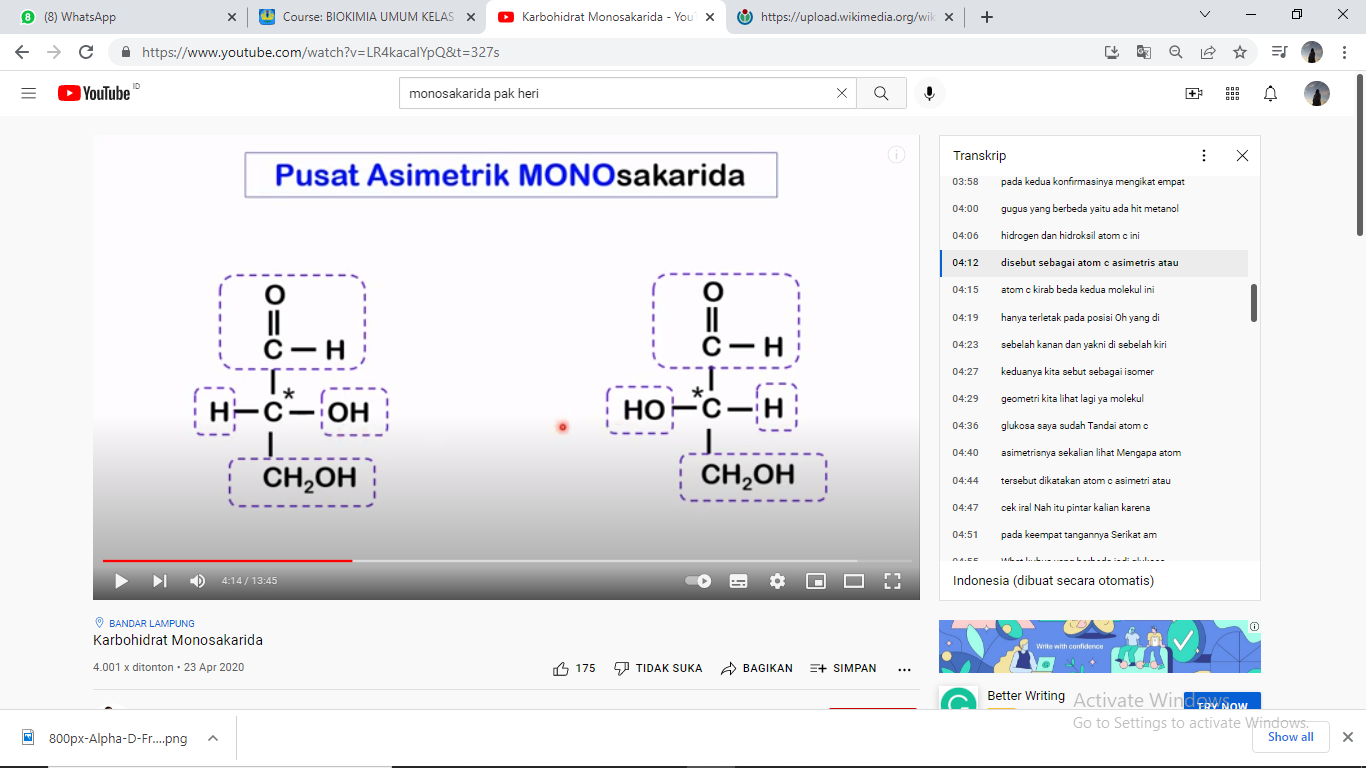 Monosakarida yang memiliki atom karbon yang mengikat 4 gugus yang berbeda pada keempat tangannya.

A = Atom C Asimetris
B = Atom C Kiral
Monosakarida
A = D-Gliseraldehida
       D=Dextro=Kanan

B = L-Gliseraldehida
       L=Levo=Kiri
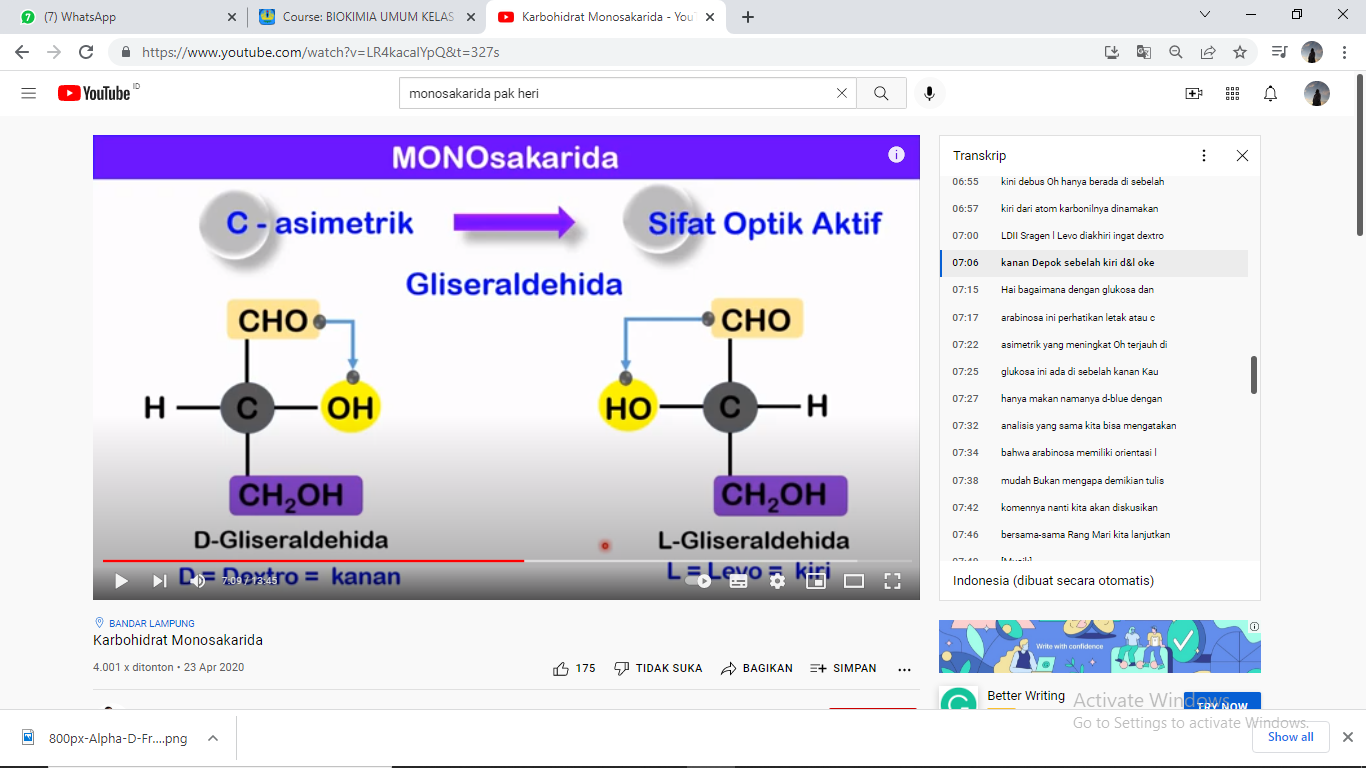 A
B